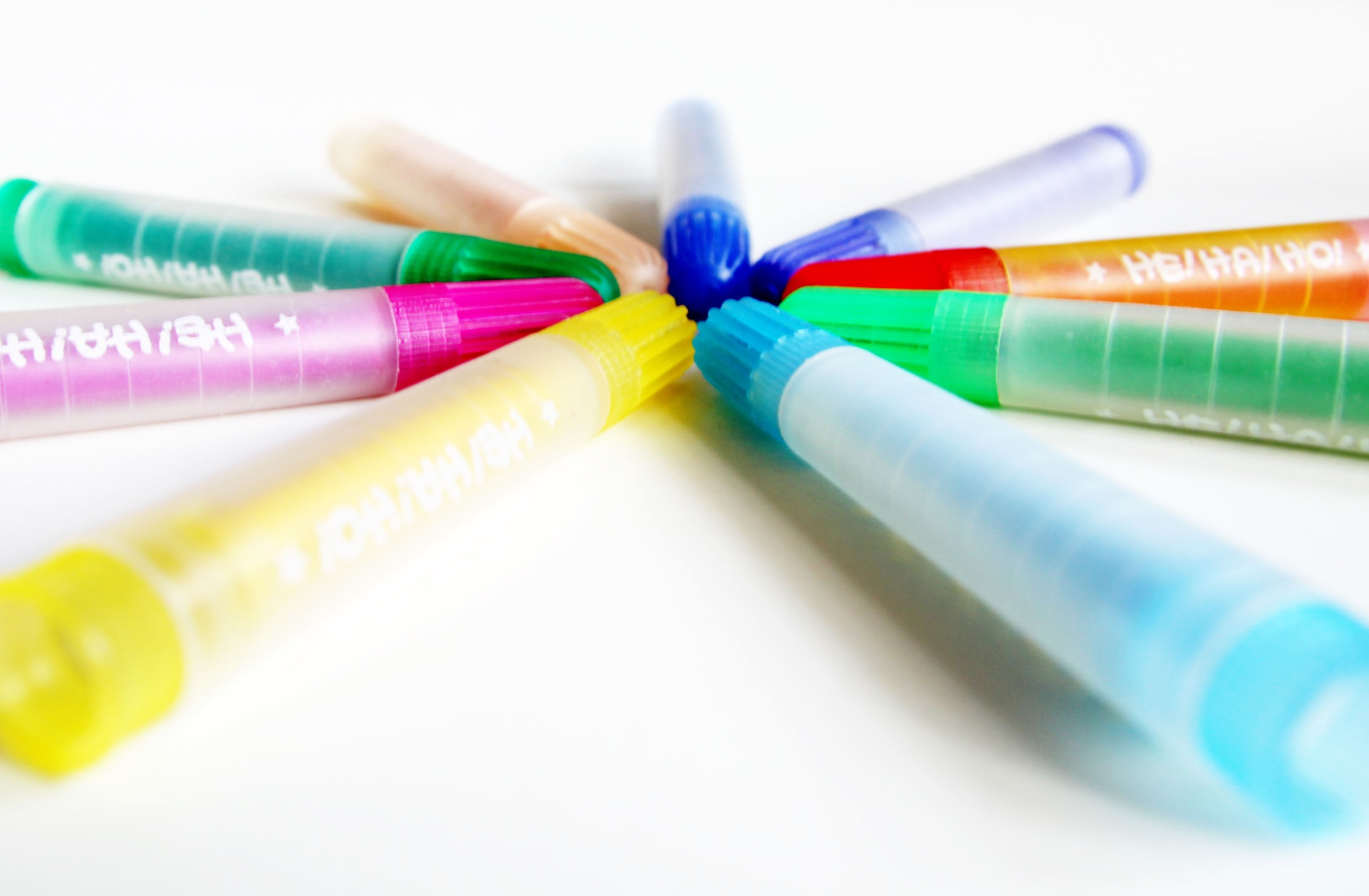 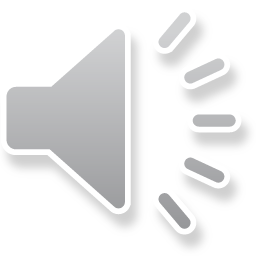 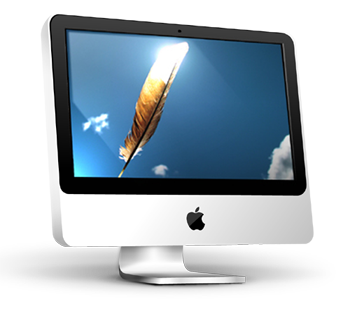 教师说课PPT
汇报人：千库网      汇报时间：201X年XX月
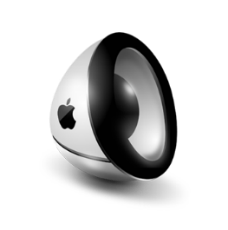 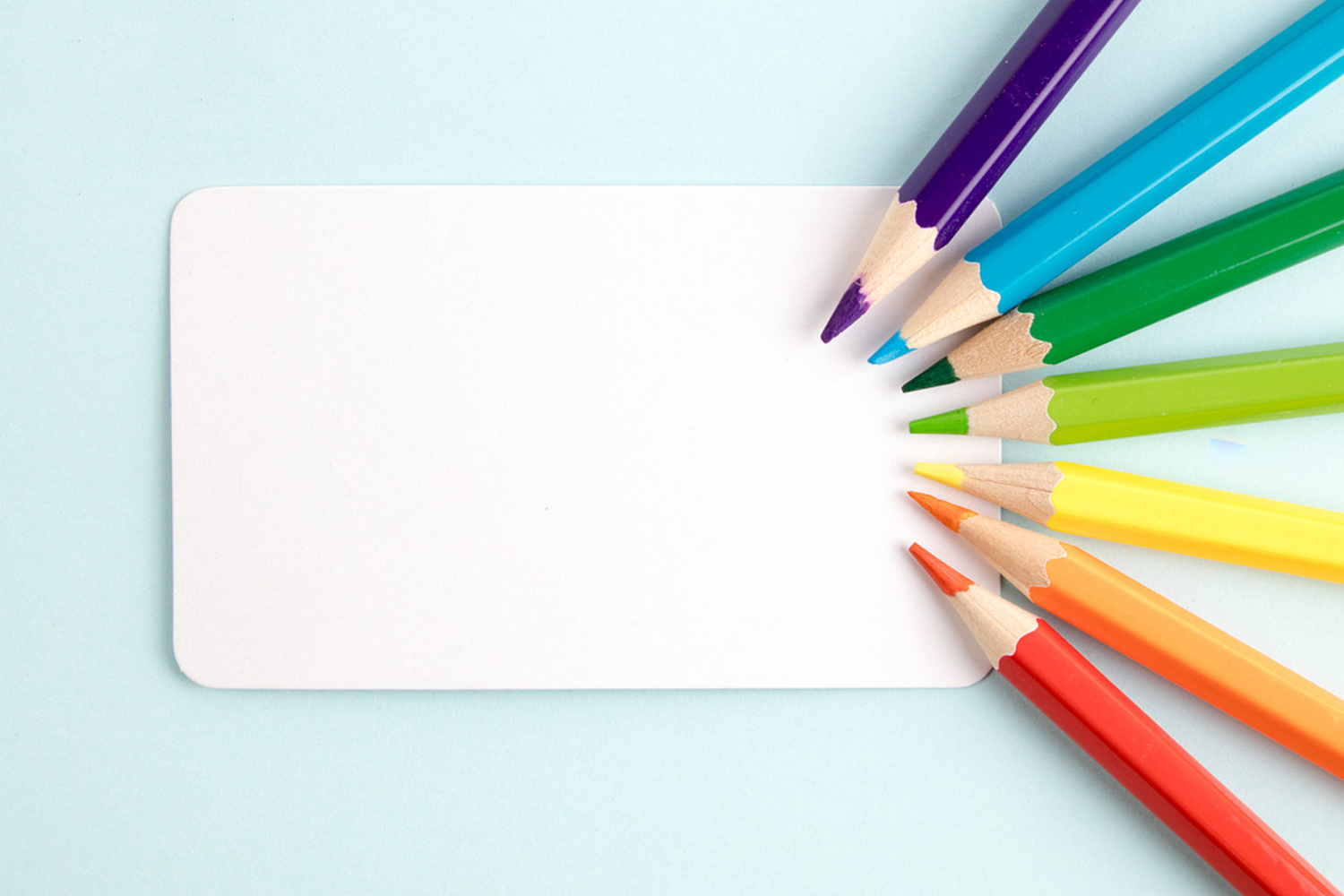 说板书设计
说学法
说教材
说教法
说教学程序
1
2
3
4
5
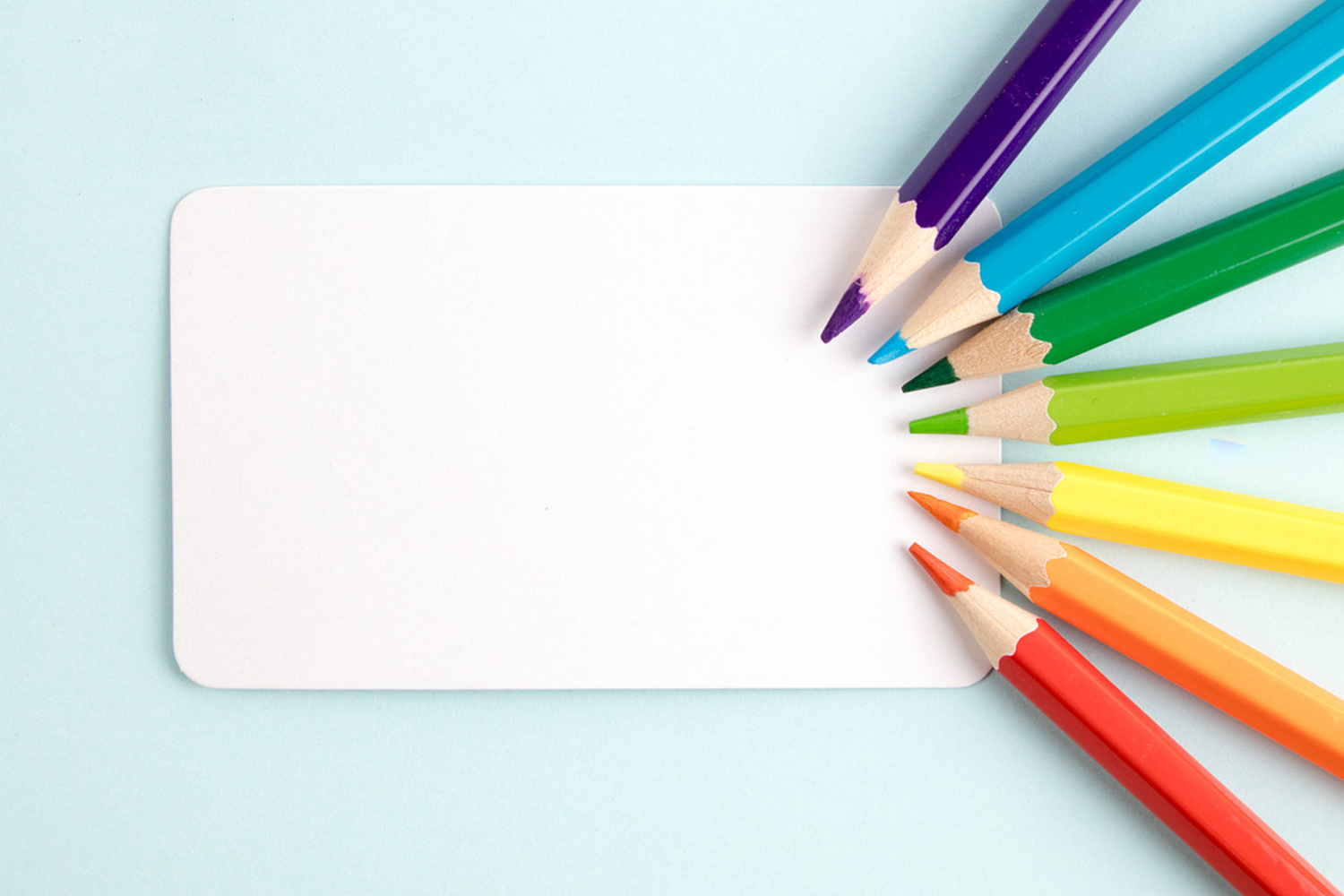 添加小标题
01.说教材
添加小标题
添加小标题
说教材
1.1  添加小标题
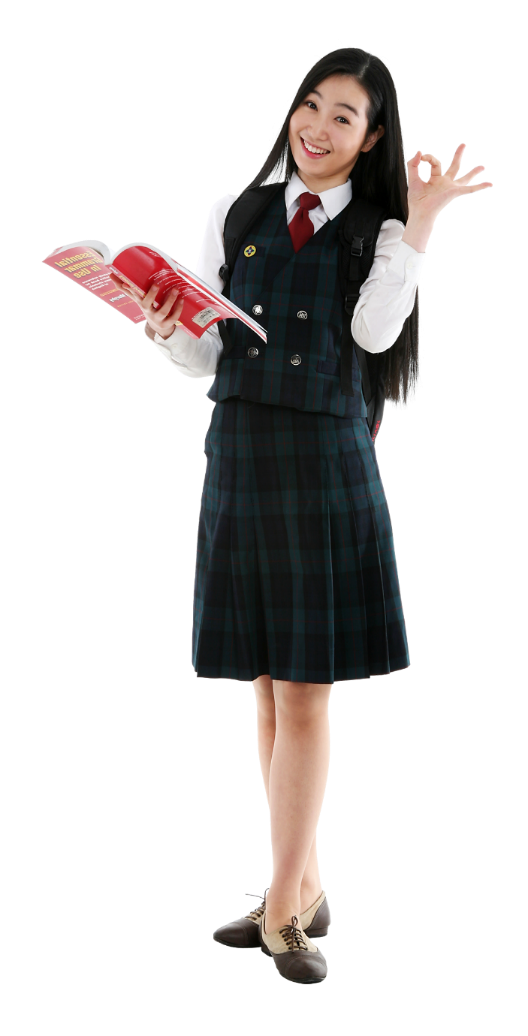 添加主题内容在此处
要求：1、添加您所讲的文字内容在此处，添加文案添加文档，请按您的主题来讲述，可分段文字可编辑，添加文字在此处添加文字在此处添加文字在此处
 2、演讲稿内容充实、结构清晰、完整有新意； 发音标准、清晰、表达自然流畅；用词恰当、无语法错误；表现力强，有一定的台风并能有生动的肢体语言。
添加您所讲的文字内容在此处，添加文案添加文档。
难点
重点
预期目标
最后成果
说教材
1.3  添加小标题
01
单击此处添加标题
单击此处添加标题
单击此处添加标题
单击此处添加标题
02
03
04
单击此处添加文本单击此处添加文本单击此处添加文本单击此处添加文本
单击此处添加文本单击此处添加文本单击此处添加文本单击此处添加文本
单击此处添加文本单击此处添加文本单击此处添加文本单击此处添加文本
单击此处添加文本单击此处添加文本单击此处添加文本单击此处添加文本
说教材
1.4  添加小标题
请输入您想要的文字请输入您想要的文字
请输入您想要的文字请输入您想要的文字
请输入您想要的文字请输入您想要的文字
请输入您想要的文字请输入您想要的文字
请输入您想要的文字请输入您想要的文字
请输入您想要的文字请输入您想要的文字
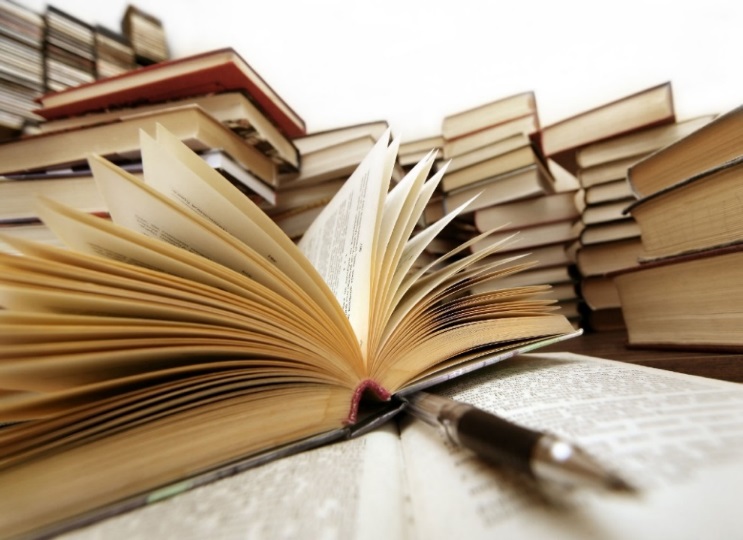 请输入您想要的文字请输入您想要的文字
请输入您想要的文字请输入您想要的文字
请输入您想要的文字请输入您想要的文字
请输入您想要的文字请输入您想要的文字
请输入您想要的文字请输入您想要的文字
请输入您想要的文字请输入您想要的文字
说教材
1.4  添加小标题
点击添加文本
点击添加文本    
点击添加文本
text1
点击添加文本    
点击添加文本
text2
点击添加文本    
点击添加文本
点击添加文本    
点击添加文本
点击添加文本    
点击添加文本
text3
点击添加文本    
点击添加文本
text4
说教材
1.4  添加小标题
教学内容一
教学目标
单击此处添加文本
单击此处添加文本
单击此处添加文本
单击此处添加文本
教学主要点
教学重点和难点
单击此处添加文本
单击此处添加文本
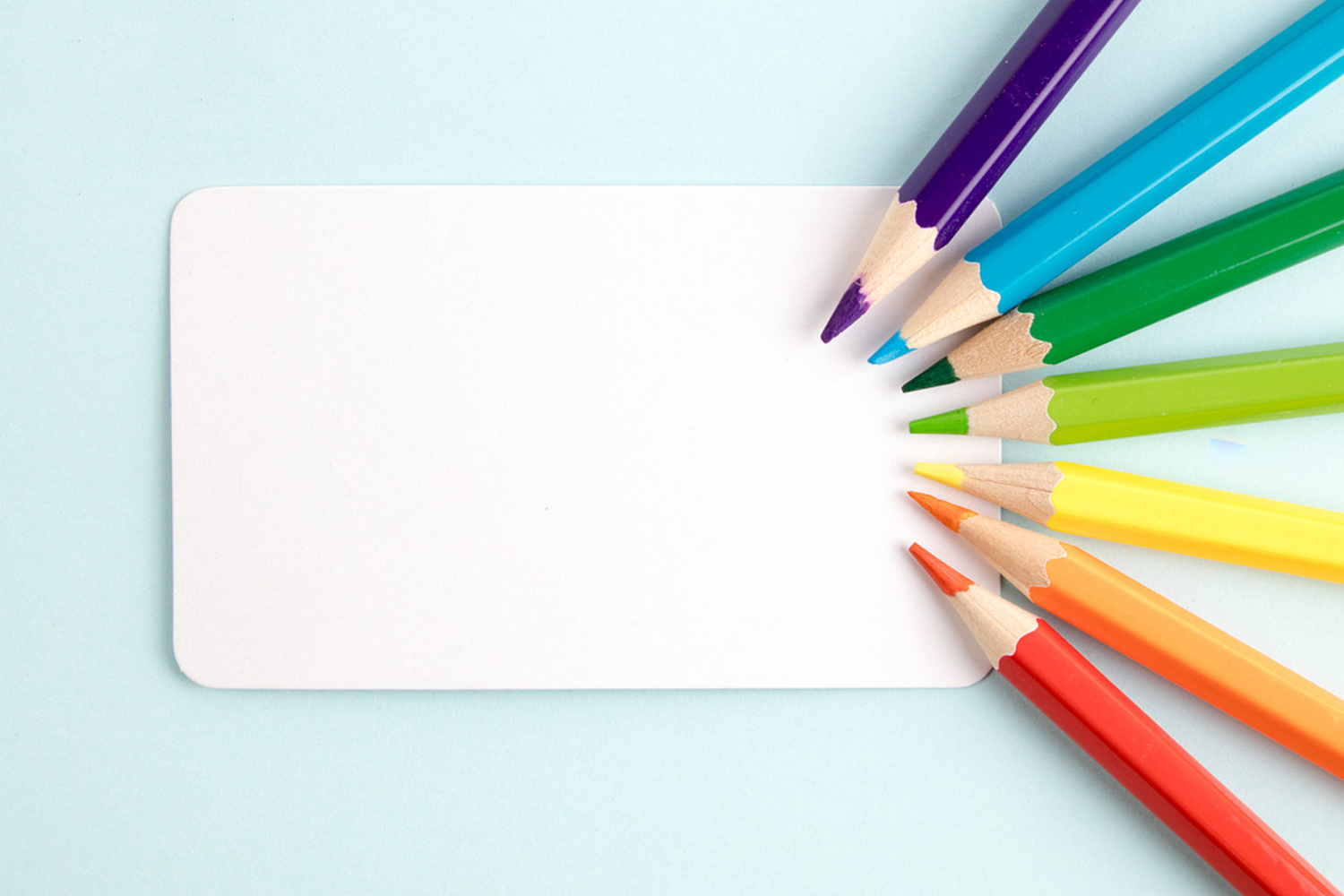 添加小标题
02.说教法
添加小标题
添加小标题
说教法
2.2  添加小标题
点击此处输入文字点击此处输入文字点击此处输入文字
点击此处输入文字点击此处输入文字点击此处输入文字
点击此处输入文字点击此处输入文字点击此处输入文字
04
点击此处输入文字点击此处输入文字点击此处输入文字
点击此处输入文字点击此处输入文字点击此处输入文字
03
点击此处输入文字点击此处输入文字点击此处输入文字
点击此处输入文字点击此处输入文字点击此处输入文字
02
点击此处输入文字点击此处输入文字点击此处输入文字
点击此处输入文字点击此处输入文字点击此处输入文字
01
说教法
2.4  添加小标题
演讲 演讲  添加演讲内容在此
演讲 演讲  添加演讲内容在此
点击输入您想要的文字内容点击输入您想要
的文字内容点击输入您想要的文字内容点击输入您想要的文字内容点击输入您想要的文字内容点
击输入您想要的文字内容
点击输入您想要的文字内容点击输入您想要的
文字内容点击输入您想要的文字内容
说教法
2.5  添加小标题
点击输入您想要的文字内容点击输入您想要的文字内容
点击输入您想要的文字内容点击输入您想
点击输入您想要的文字内容点击输入您想要的文字内容
点击输入您想要的文字内容点击输入您想
01
点击输入您想要的文字内容点击输入您想要的文字内容
点击输入您想要的文字内容点击输入您想
单击此处添加标题
单击此处添加文本单击此处添加文本单击此处添加文本单击此处添加文本
点击输入您想要的文字内容点击输入您想要的文字内容
点击输入您想要的文字内容点击输入您想
说教法
2.6  添加小标题
此处插入文本框此处插入文本框
此处插入文本框
此处插入文本框此处插入文本框
此处插入文本框
此处插入文本框此处插入文本框
此处插入文本框
此处插入文本框此处插入文本框
此处插入文本框
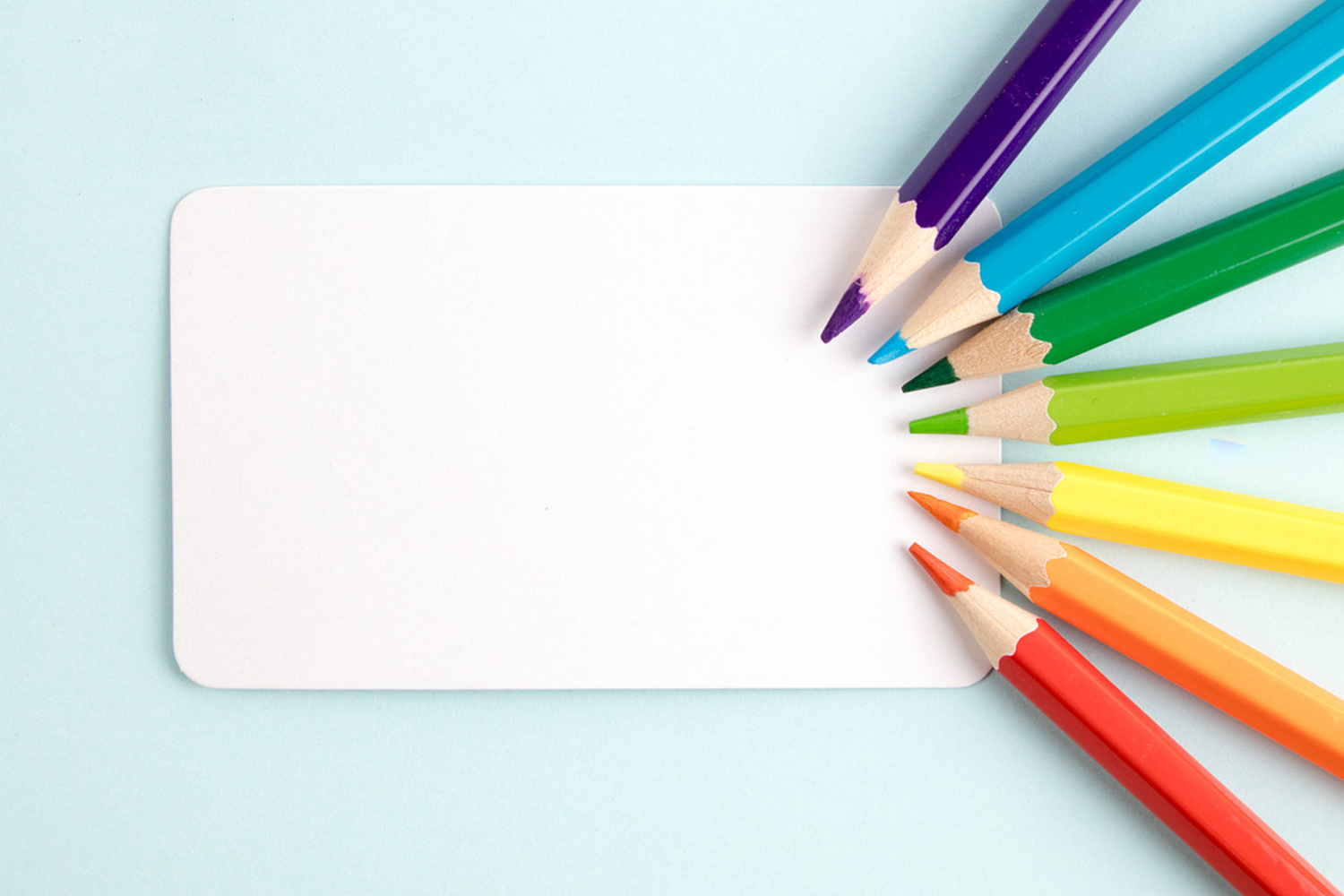 添加小标题
03.说学法
添加小标题
添加小标题
说学法
3.1  添加小标题
添加标题
1
点击输入简要文字内容，文字内容需概括精炼，不用多余的文字修饰，言简意赅的说明该项内容。
添加标题
点击输入简要文字内容，文字内容需概括精炼，不用多余的文字修饰，言简意赅的说明该项内容。
2
添加标题
3
点击输入简要文字内容，文字内容需概括精炼，不用多余的文字修饰，言简意赅的说明该项内容。
添加标题
4
点击输入简要文字内容，文字内容需概括精炼，不用多余的文字修饰，言简意赅的说明该项内容。
说学法
3.3  添加小标题
01
04
06
03
02
05
单击添加标题
单击添加标题
单击添加标题
单击添加标题
单击添加标题
单击添加标题
添加小标题
在此添加文字内容在此添加文字内容在此添加文字内容在此添加文字内容
在此添加文字内容在此添加文字内容
在此添加文字内容在此添加文字内容
在此添加文字内容在此添加文字内容在此添加文字内容在此添加文字内容
在此添加文字内容在此添加文字内容
在此添加文字内容在此添加文字内容
说学法
3.4  添加小标题
专业优势
请在此处输入您需要的内容
请在此处输入您需要的内容
请在此处输入您需要的内容
请在此处输入您需要的内容
请在此处输入您需要的内容
请在此处输入您需要的内容
请在此处输入您需要的内容
请在此处输入您需要的内容
请在此处输入您需要的内容
个人优势
请在此处输入您需要的内容
请在此处输入您需要的内容
请在此处输入您需要的内容
请在此处输入您需要的内容
请在此处输入您需要的内容
请在此处输入您需要的内容
请在此处输入您需要的内容
请在此处输入您需要的内容
请在此处输入您需要的内容
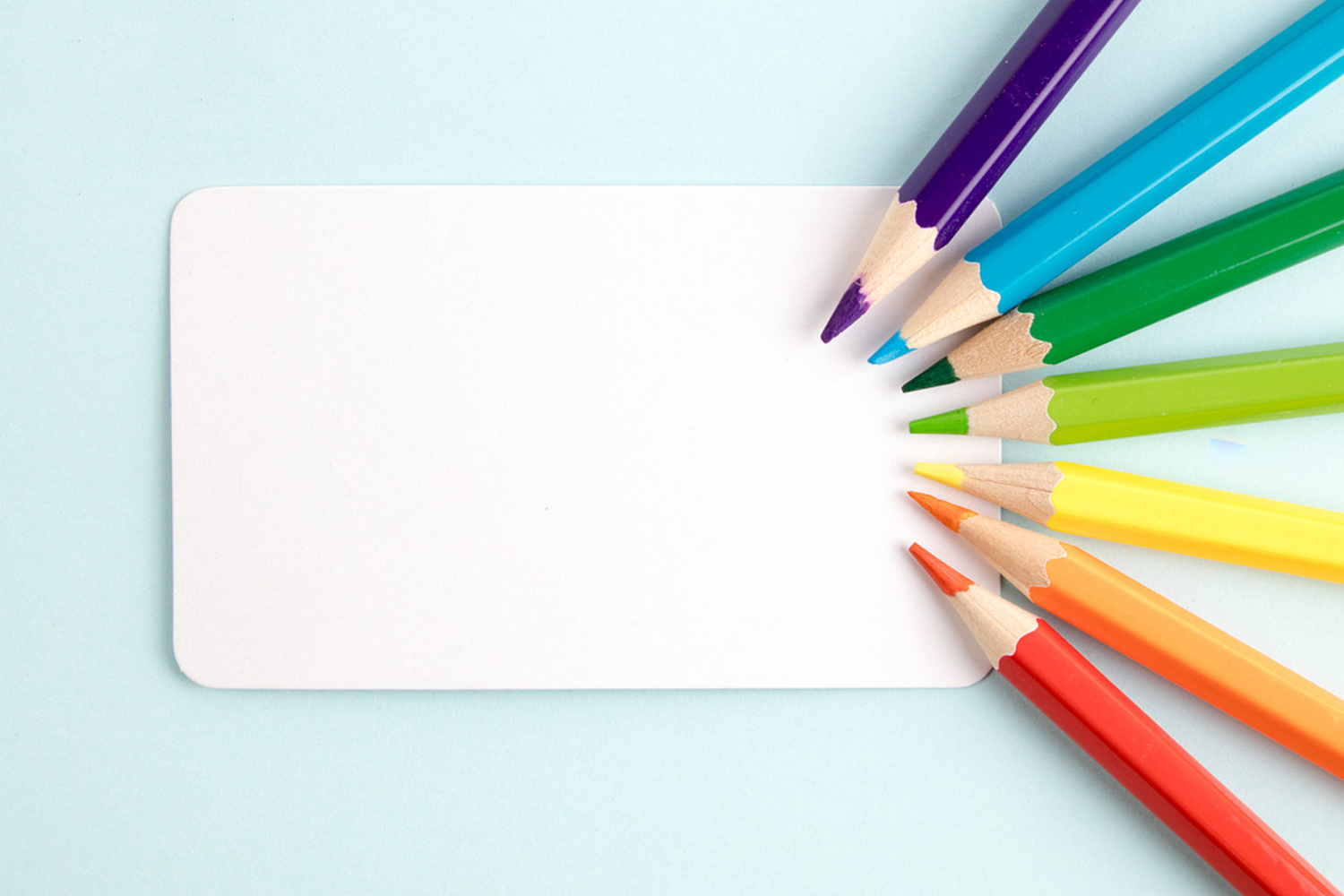 添加小标题
04.说教学程序
添加小标题
添加小标题
说教学程序
4.1  添加小标题
2015年1月
2015年8月
2015年10月
2015年3月
单击此处添加文本单击此处添加文本
单击此处添加文本单击此处添加文本
单击此处添加文本单击此处添加文本
单击此处添加文本单击此处添加文本
2015年5月
单击此处添加文本单击此处添加文本
说教学程序
4.2  添加小标题
0 1
0 2
0 3
0 4
点击输入您想要的文字内容点击输入您想要的文字内容点击输入您想要的文字内容点击输入您想要的文字内容点击输入您想要的文字内容点击输入您想要的文字内容点击输入您想要的文字内容
点击输入您想要的文字内容点击输入您想要的文字内容点击输入您想要的文字内容点击输入您想要的文字内容点击输入您想要的文字内容点击输入您想要的文字内容点击输入您想要的文字内容
点击录
入内容
点击录
入内容
点击录
入内容
说教学程序
4.4  添加小标题
点击此处输入文字
点击此处输入文字
点击此处输入文字
点击此处输入文字
点击此处输入文字
点击此处输入文字
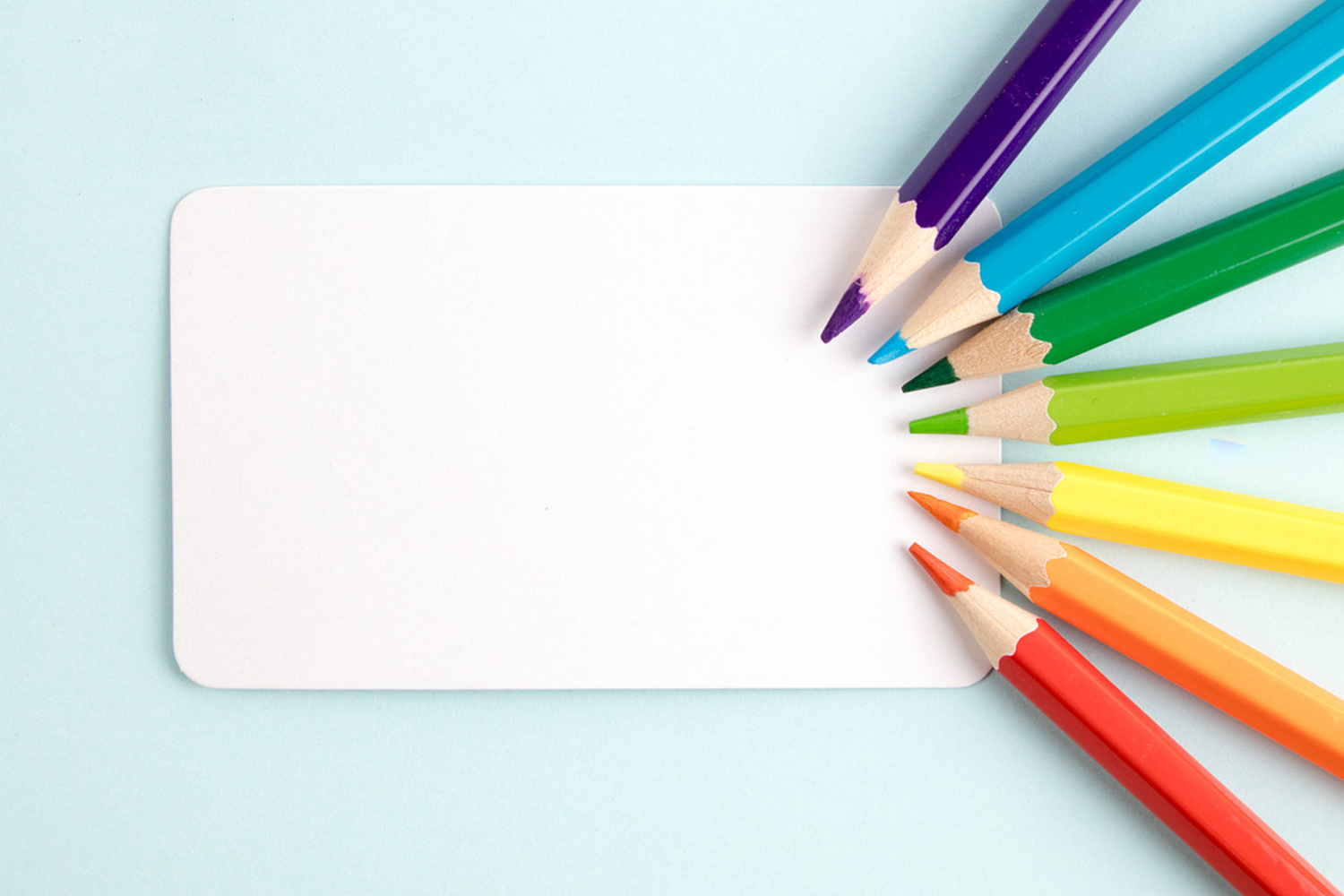 添加小标题
05.说板书设计
添加小标题
添加小标题
说教学程序
5.3  添加小标题
点击添加文本    
点击添加文本
点击添加文本    
点击添加文本
点击添加文本    
点击添加文本
点击添加文本    
点击添加文本
点击添加文本    
点击添加文本
说教学程序
4.5  添加小标题
TEXT
TEXT
TEXT
TEXT
请输入您想要的文字
请输入您想要的文字
请输入您想要的文字
请输入您想要的文字
请输入您想要的文字
请输入您想要的文字
请输入您想要的文字
请输入您想要的文字
请输入您想要的文字
请输入您想要的文字
请输入您想要的文字
请输入您想要的文字
请输入您想要的文字
请输入您想要的文字
请输入您想要的文字
请输入您想要的文字
请输入您想要的文字
请输入您想要的文字
请输入您想要的文字
请输入您想要的文字
请输入您想要的文字
请输入您想要的文字
请输入您想要的文字
请输入您想要的文字
请输入您想要的文字
请输入您想要的文字
请输入您想要的文字
请输入您想要的文字
说教学程序
5.5  添加小标题
小标题
请在此处输入您需要的内容请在此处输入您需要的内容请在此处输入您需要的内容请在此处输入您需要的内容请在此处输入您需要的内容
请在此处输入您需要的内容请在此处输入您需要的内容请在此处输入您需要的内容请在此处
作品名称：
作品名称：
作品名称：
作品名称：
作品名称：
作品名称：
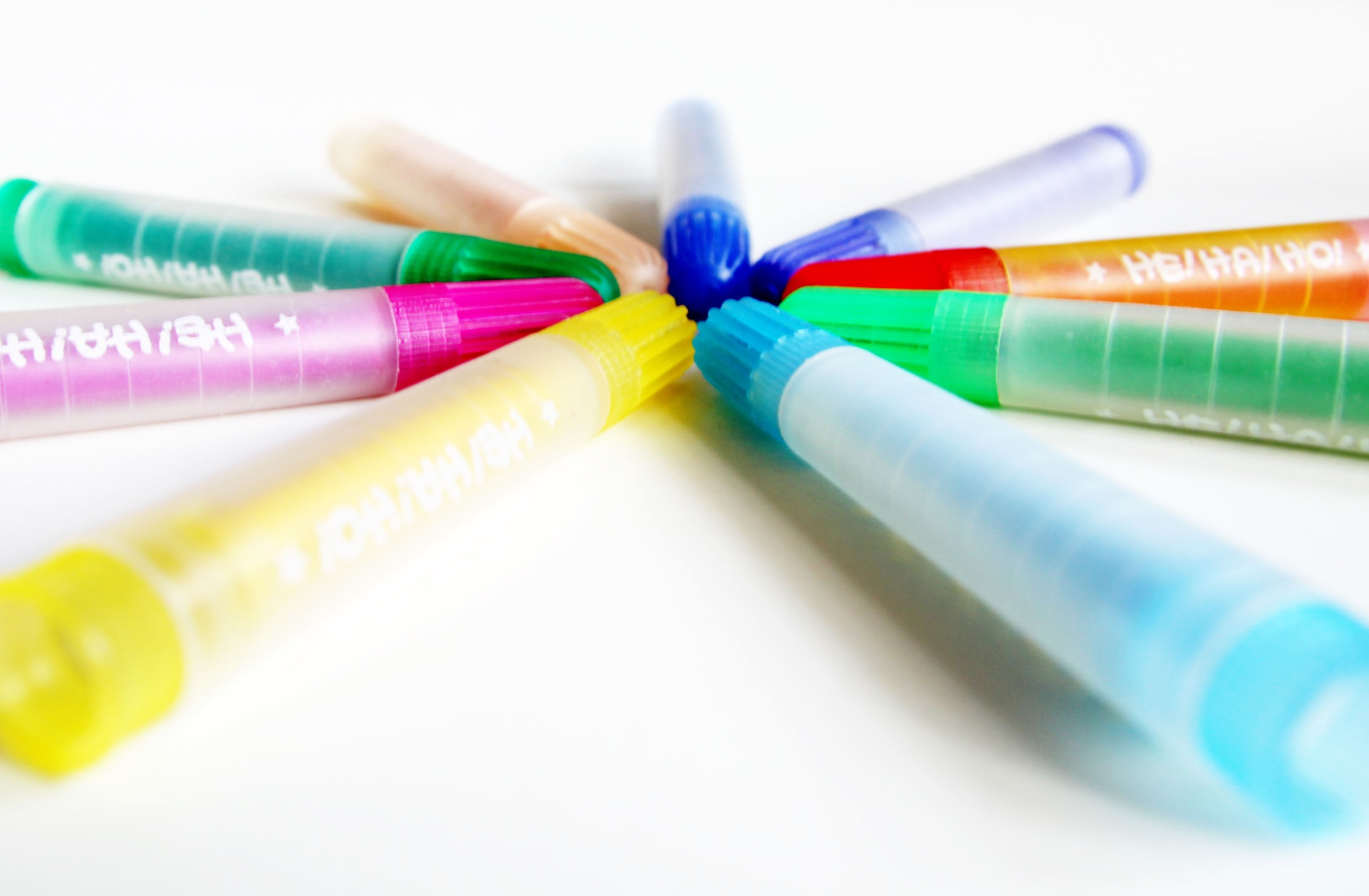 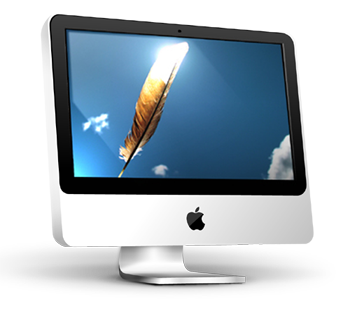 谢谢观看！
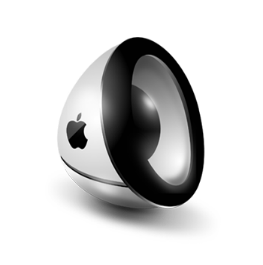